Underlined : titles of schemes of work
Moral Philosophy
Year 8
In The Value of Creation students are first introduced to the concept of Moral Philosophy when we explore the moral and ethical reasons why individuals choose to eat a vegan or vegetarian diet within this debate we explore the Utilitarian philosopher Peter Singer ‘Speciesism’ argument. 
In Moral Decision Making we explore the concept of Moral Philosophy by providing the definition to the question what is ethics? We study and begin to evaluate the following ethical theories: Utilitarianism, Kantian Ethics and Virtue Ethics. 
In The Shack we explore Moral Philosophy by considering the problem of evil. The Shack is a novel written by the Christian apologist William P. Young to address the problem of evil. Students are introduced to the concept of free will and the belief God created everyone free as love and freedom co- exist. Students are taught how Christians justify the existence of a evil, attributing all evil moral actions as an abuse of free will ( even natural evil which some Christians argue comes into the world through the first disobedience of man in Genesis 3).
Year 9
In the Kingdom of God scheme students explore Moral Philosophy through the study of the Beatitudes and focus on how this paradigm shift away from rules towards attitudes has formed the basis of Modern Virtue Ethics.   
In Evil and Responsibility we explore the big idea of Moral Philosophy, through  the lens of individual accountability: We consider the extent to which individuals have free will (Libertarianism) and can be considered morally responsible for their actions or are individually predetermined ( Hard Determinism) and cannot be held to account as free will is simply an illusion. We explore the concept of spiritual warfare through reading extracts from C.S Lewis ‘ The Screwtape letters’ we end this topic with a study of Luke 22:3 where it states ‘ then Satan entered into Judas…he went away and conferred with the chief priests and officers how he might betray him to them’ as a class we consider whether evil forces can limit our free will. 
The topic ‘What is a Religion?’ facilitates the study of Moral Philosophy as students research Ninian Smart’s 7 dimensions of religion the fifth of these is ‘ Ethical and legal’ whereby students understand all religions have rules about how to behave that suggest an objective moral truth, to go against such ethical principles brings about injustice and results in further inequality.
Year 10
In Islamic Beliefs we study Moral Philosophy through the predestination article of faith within Sunni Islam. For Sunni Muslims there is the belief that although all individuals are born with God given free will, God is still aware of everything: one helpful summary of this is to say: just because God knows everything does not mean he controls everything. Students are also introduced to the topic of God’s eternal foreknowledge. Most able students will be able to make the distinction between Sunni and Shia Muslims to explain that a belief in predestination does not appear within the 5 Roots of Shia Islam. 
In Christian Beliefs (1) we study Moral Philosophy. In the form of The Problem of Evil. Students consider the inconsistent triad; the proposition that if God is all- loving and all knowing then evil should not exist. This paves the way for the atheistic rejection of God as evil continues to be a reality. We explore the many responses to the problem of evil, including that evil is brought about by human’s abusing their God given free will, evil is an illusion and that evil is necessary for spiritual growth.
Year 11
In Theme A: Relationships and Families students consider a number of issues that pertain to Moral Philosophy, namely:  the use of artificial contraception, divorce, homosexuality, pre-marital sex, same-sex parenting   and gender discrimination. 
In Theme B: Religion and Life students consider a number of issues that pertain to Moral Philosophy, namely climate change, eating meat, abortion, euthanasia and animal  experimentation. 
In Theme E: Crime and Punishment  students consider a number of issues that pertain to Moral Philosophy, namely: the use of corporal punishment, the death penalty, the treatment of prisoners and the aims of punishment.
An example of how the concept of the concept of Free Will build upon throughout student’s time at St Marks.
Year 11

We  build upon students knowledge and understanding of the concept of free will when students cover  Theme E Crime and Punishment in Spring B: we debate further whether humans are accountable moral agents with unimpeded free will or whether we are simply subject to predetermined forces for which we have no control (hard determinism). We explore how the criminal justice system works within the soft determinist paradigm meaning that people are ultimately considered free moral agents but some factors may influence our behaviour this is reflected in concepts such as ‘mitigating circumstances’ or ‘diminished responsibility.’ We revisit the case study explored in Year 8 of the killers of James Bulger, however this time we have a more in depth debate surrounding the age of criminal responsibility.
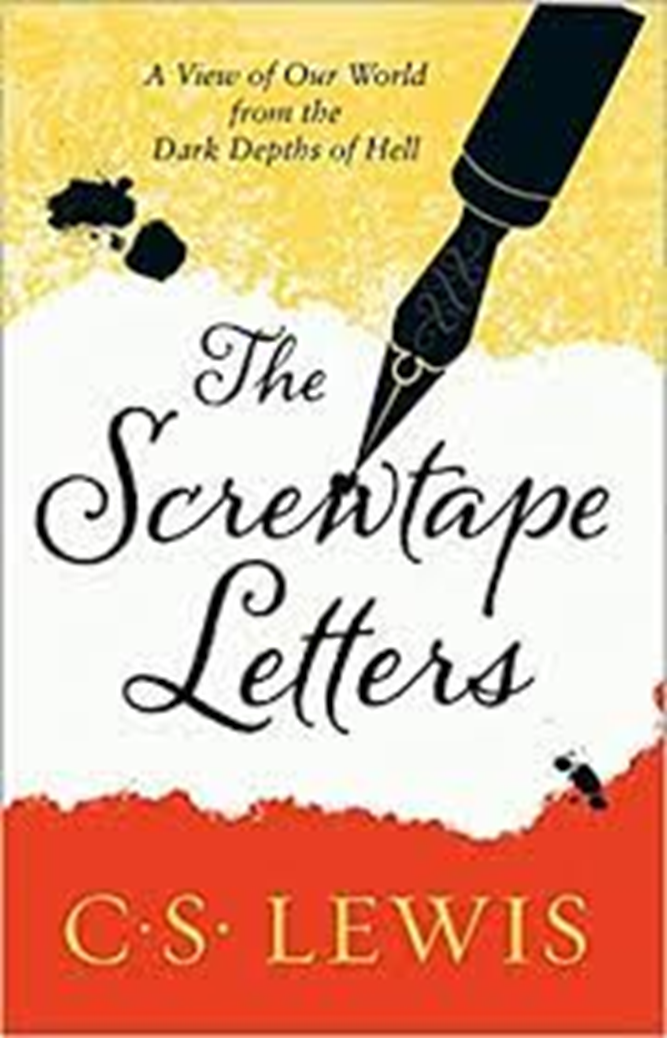 Year 9
In Evil and Responsibility in Spring B, students build upon previous knowledge of free will by considering the extent to which individuals have free will (Libertarianism) and can be considered morally responsible for their actions or are individually predetermined ( Hard Determinism) and cannot be held to account as free will is simply an illusion. We explore the concept of spiritual warfare through reading extracts from C.S Lewis ‘ The Screwtape letters’ we end this topic with a study of Luke 22:3 where it states ‘ then Satan entered into Judas…he went away and conferred with the chief priests and officers how he might betray him to them’ as a class we consider whether evil forces can limit our free will.
Year 1O
In Islamic Beliefs Autumn A, Students study   the predestination article of faith within Sunni Islam. For Sunni Muslims there is the belief that although all individuals are born with God given free will, God is still aware of everything: one helpful summary of this is to say: just because God knows everything does not mean he controls everything. A good analogy to explain this : is that a mother with young children is able to accurately predict  whether her child will choose broccoli or ice cream, without taking away the child’s free will, this is only possible through a intimate knowledge of the child. The sort of relationship that exists between a theist and God.  Students are also introduced to the topic of God’s eternal foreknowledge. Most able students will  make the distinction between Sunni and Shia Muslims to explain that a belief in predestination does not appear within the 5 Roots of Shia Islam.
Year 8
In The Shack in Summer B students consider the problem of evil. The Shack is a novel written by the Christian apologist William P. Young to address the problem of evil. Students are introduced to the concept of free will and the belief God created everyone free as love and freedom co- exist. Students are taught how Christians explain the existence of evil, attributing all evil moral actions as an abuse of free will ( even natural evil which some Christians argue comes into the world through the first disobedience of man in Genesis 3).
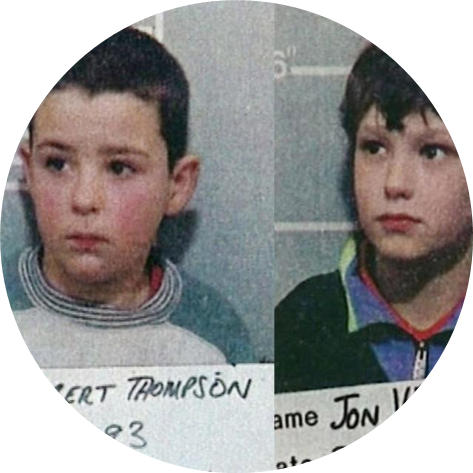 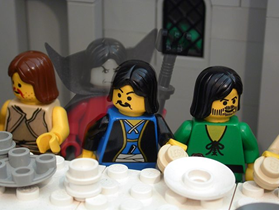